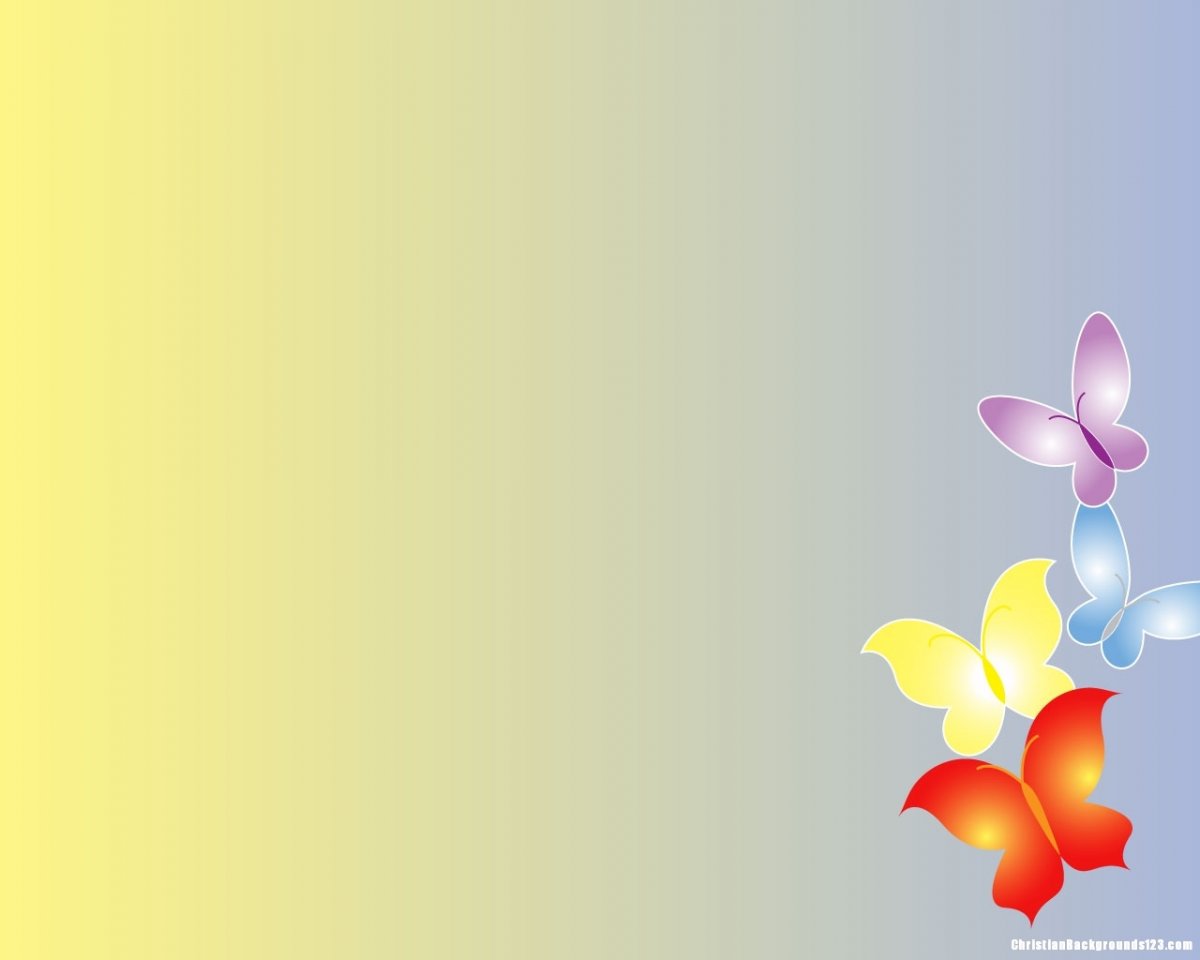 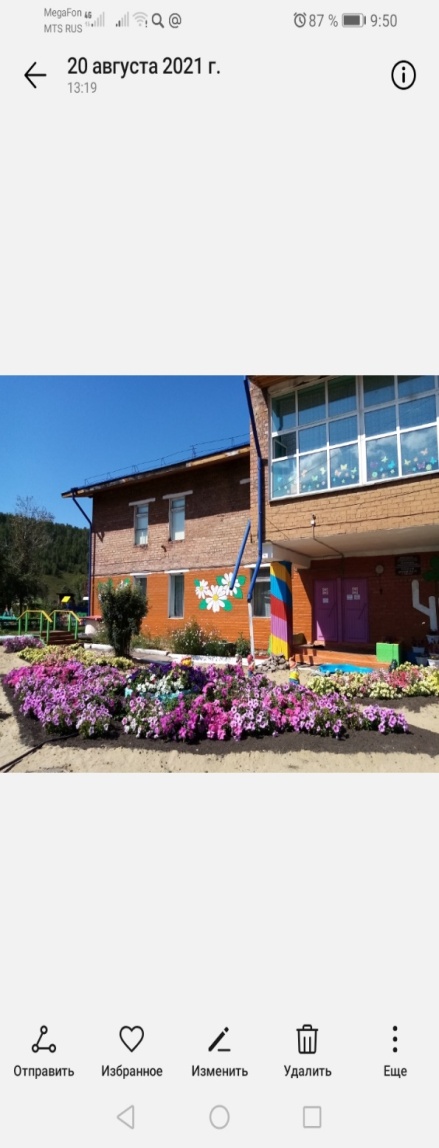 Давайте, познакомимся!
Группа «Непоседы»
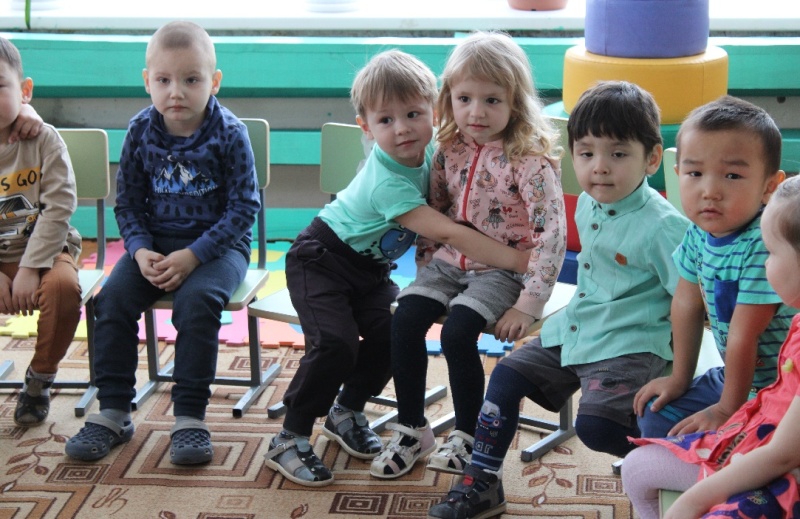 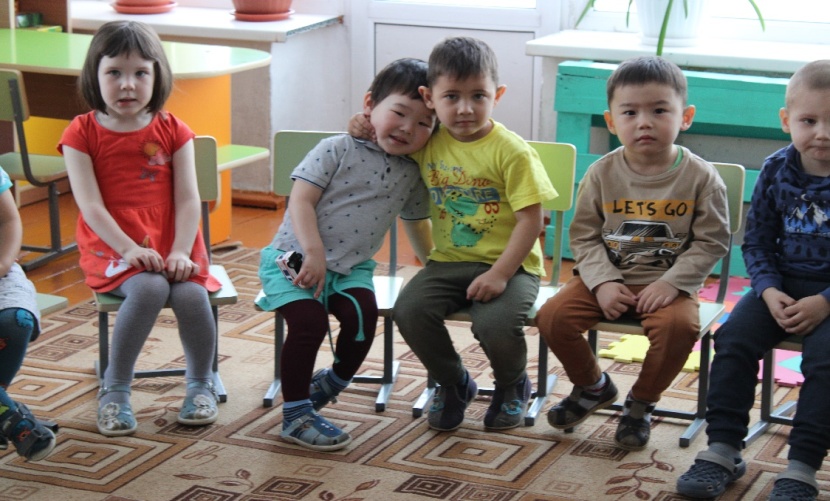 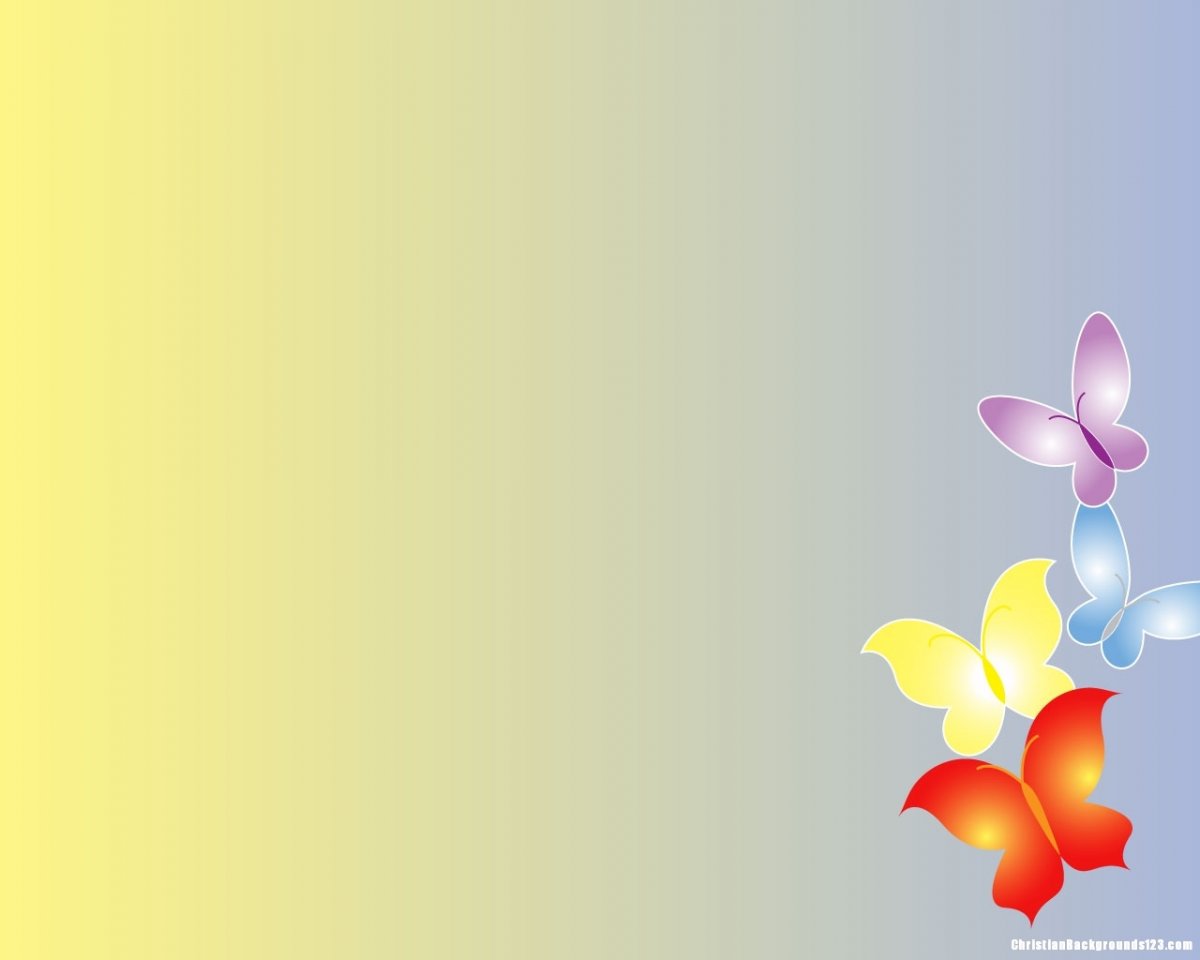 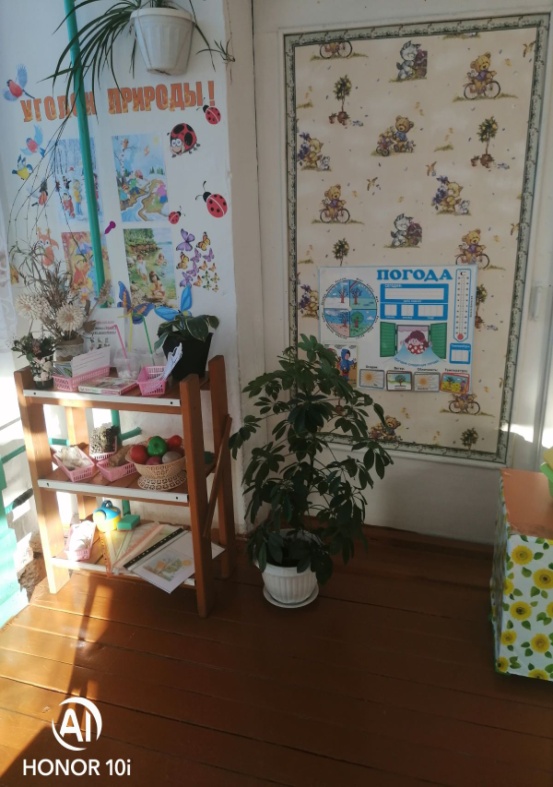 Наша группа
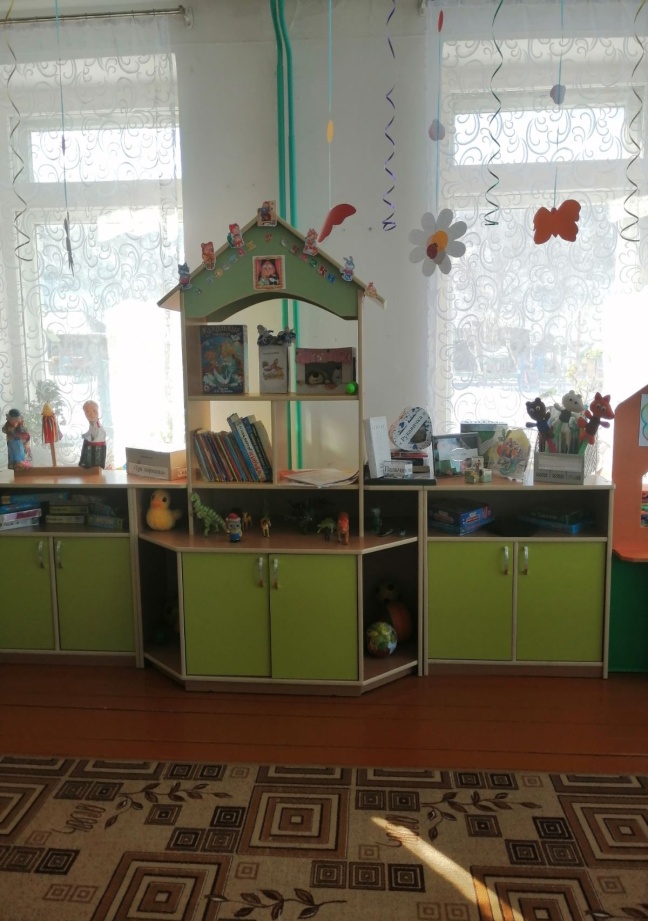 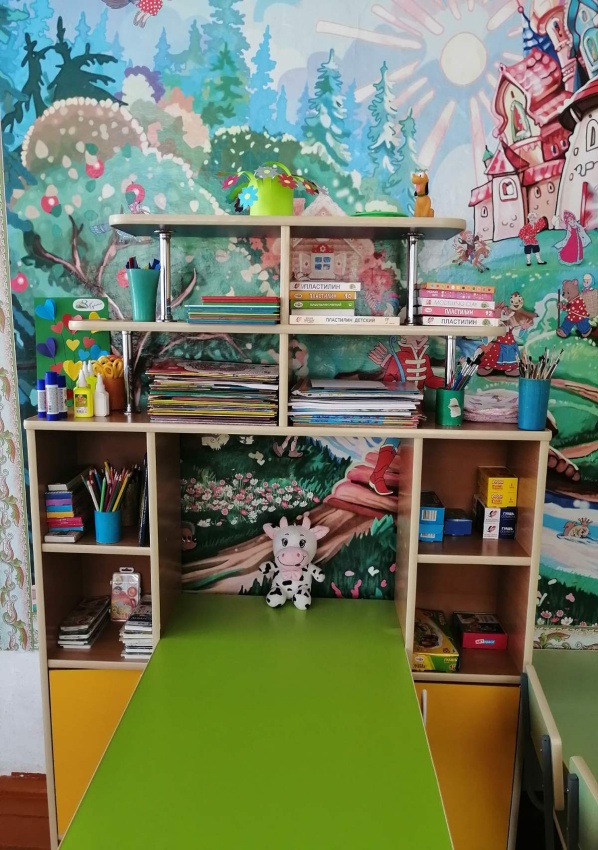 Наши дни
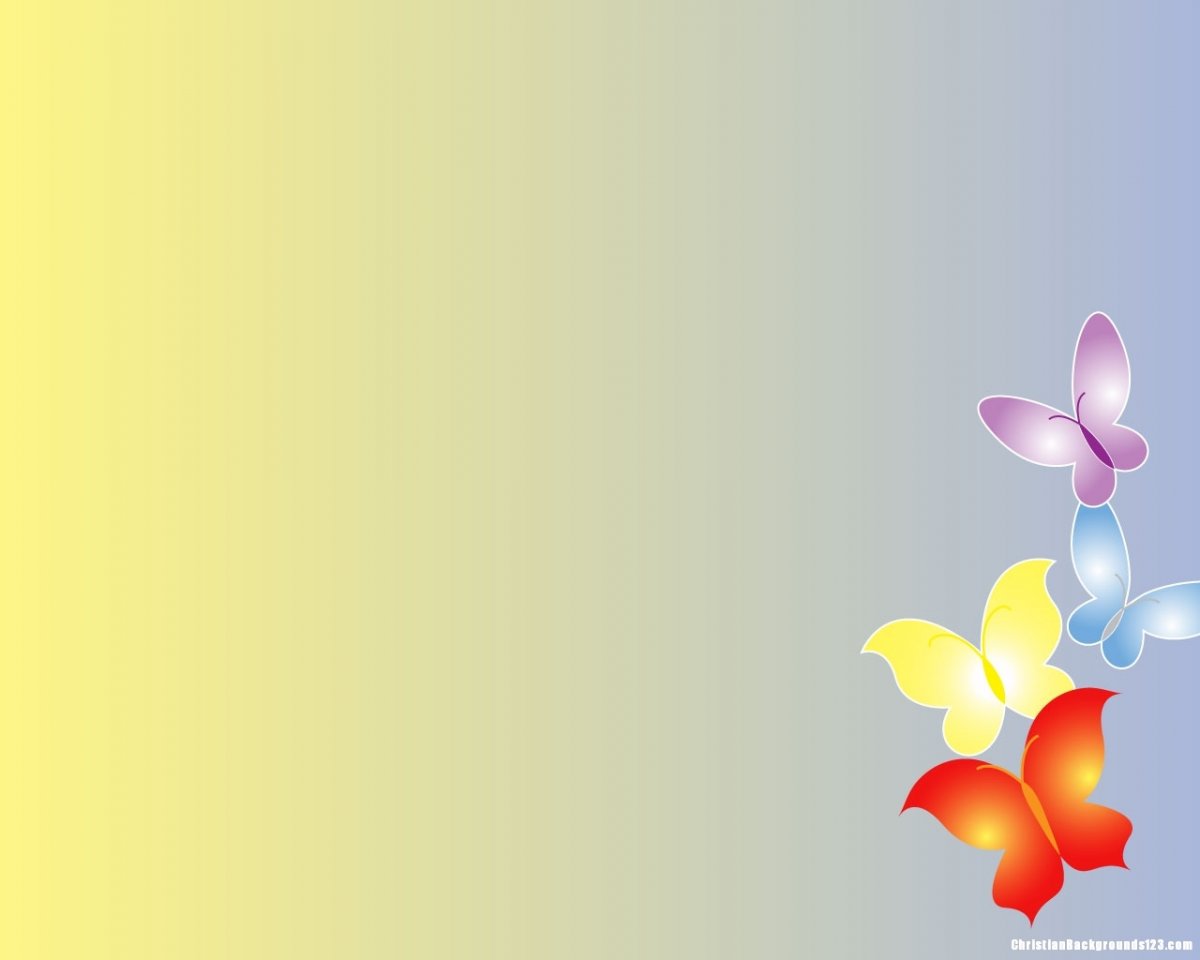 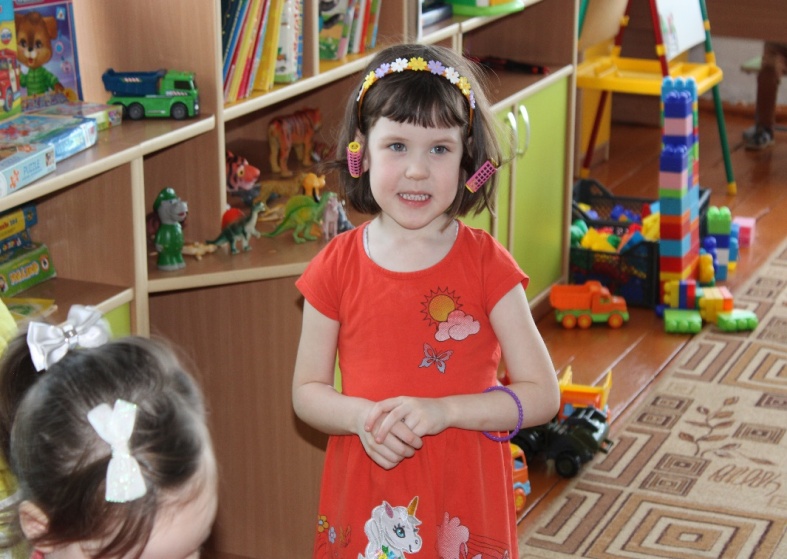 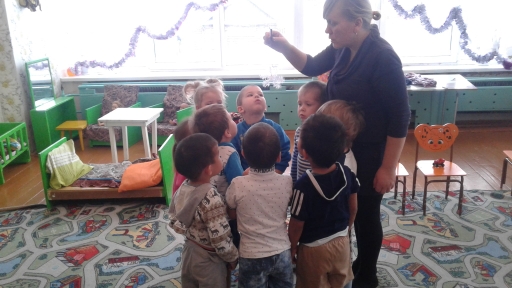 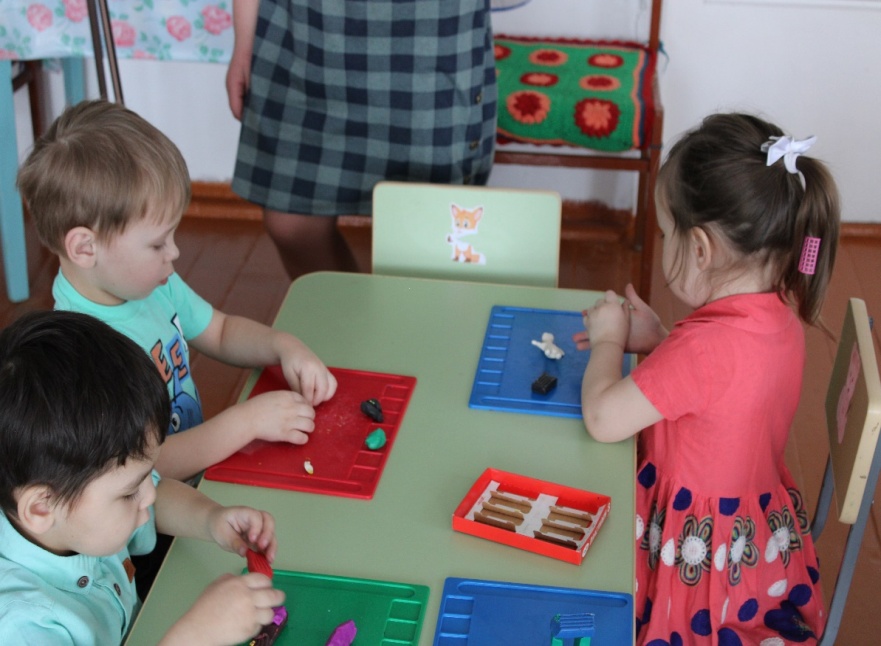 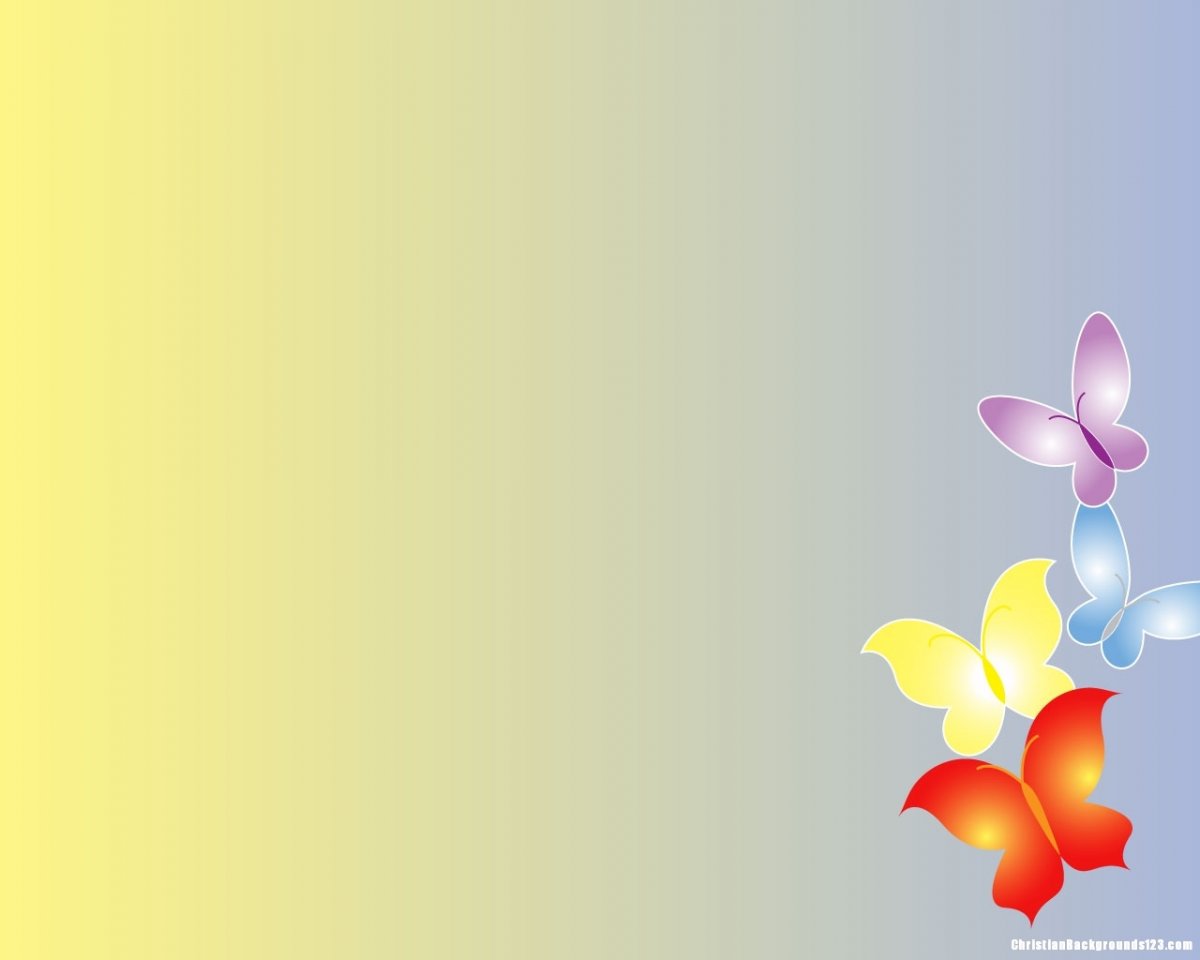 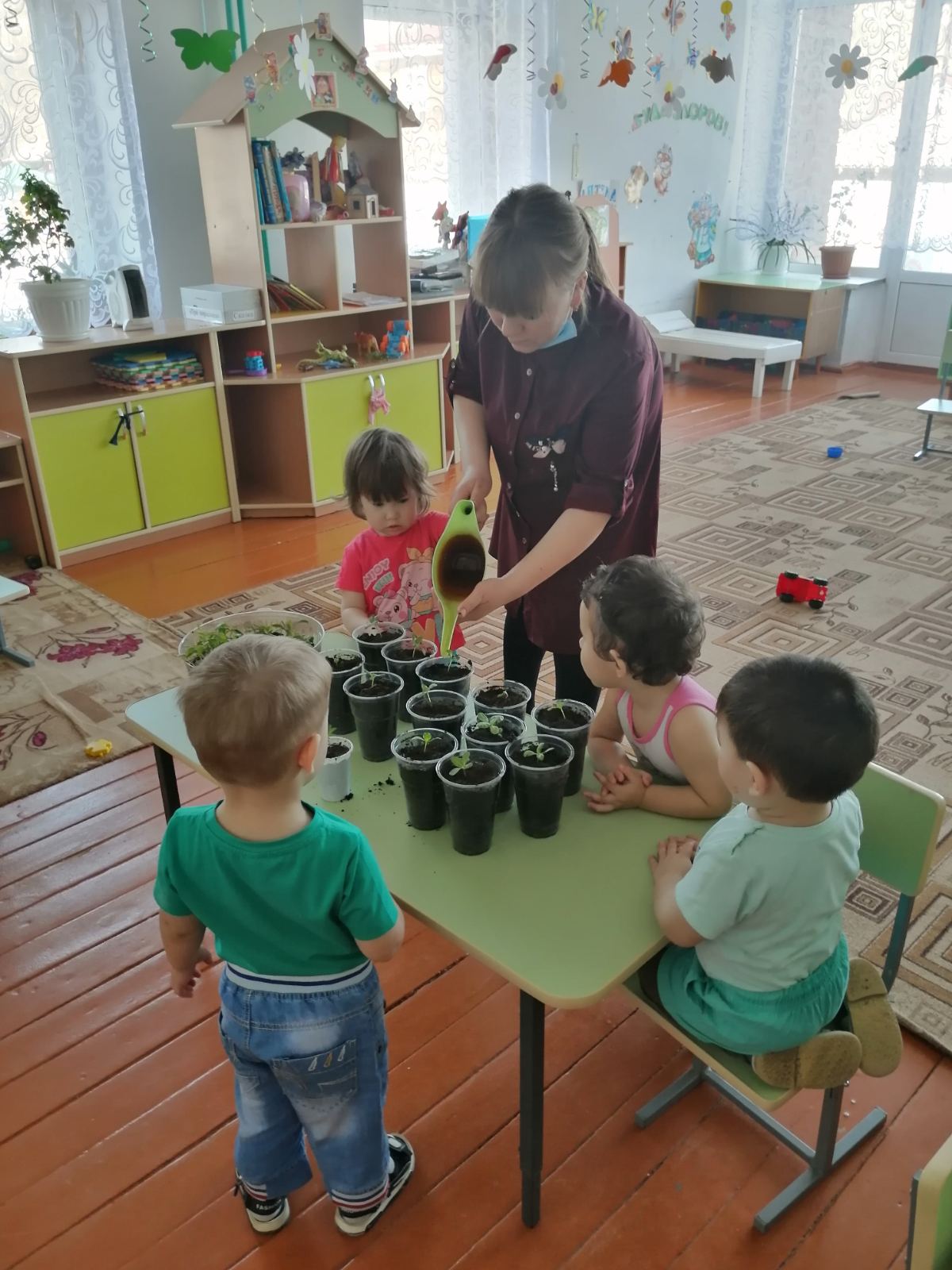 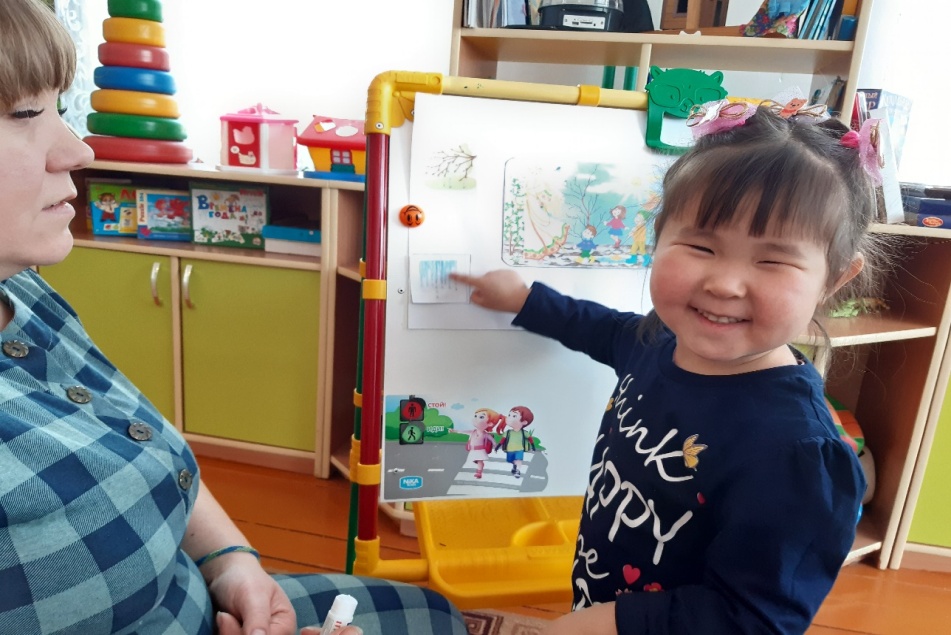 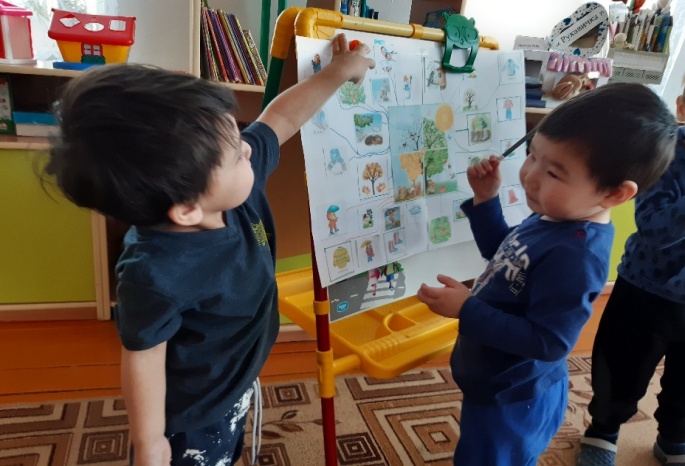 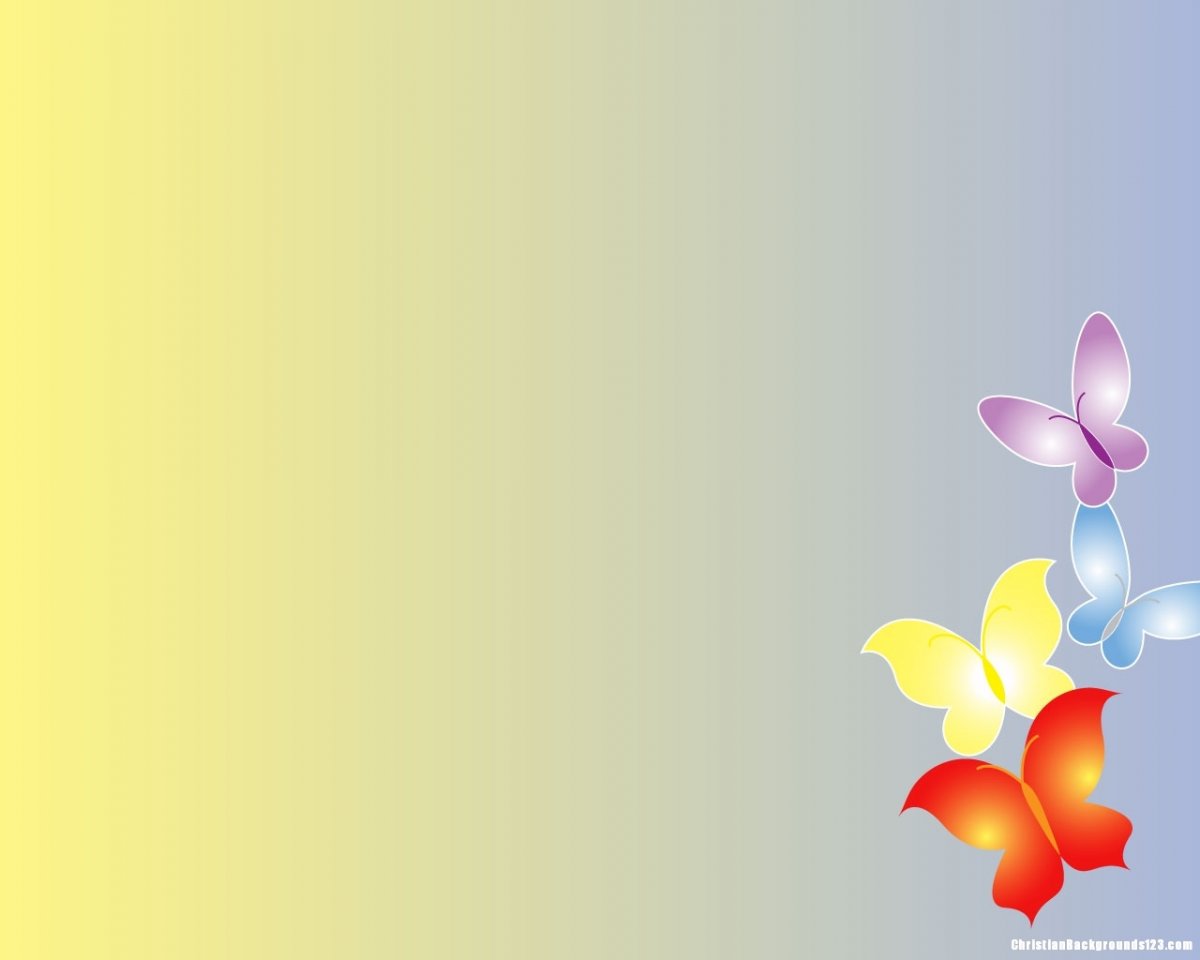 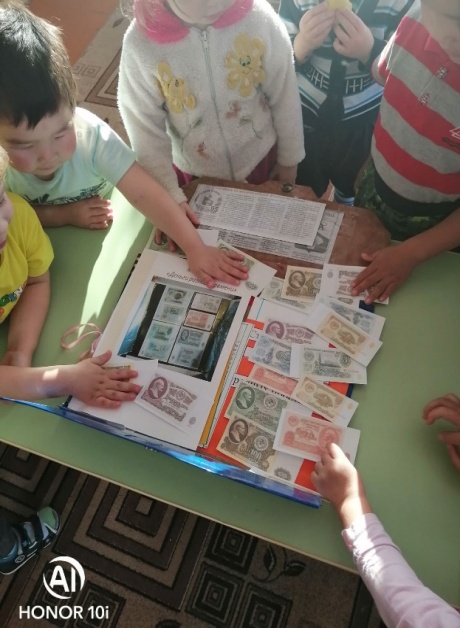 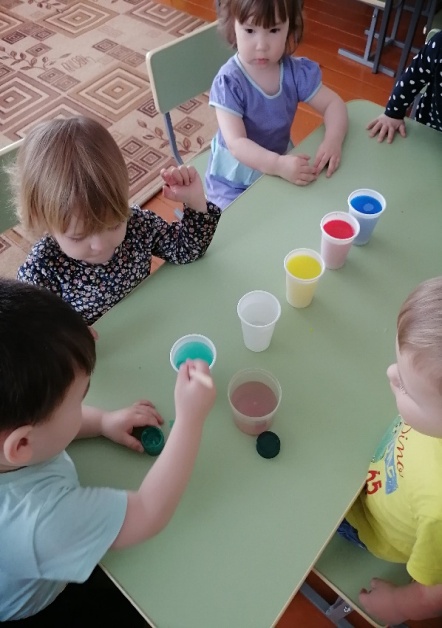 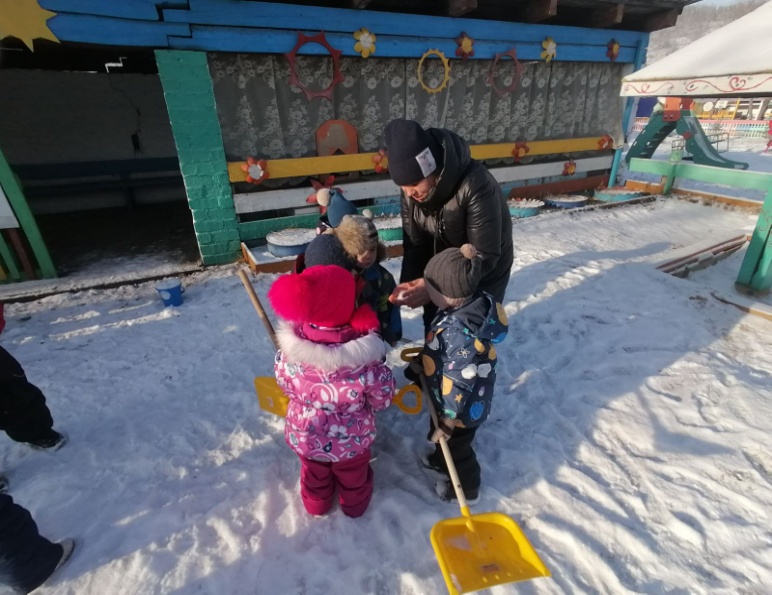 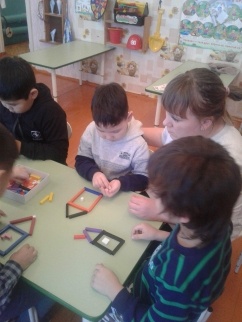 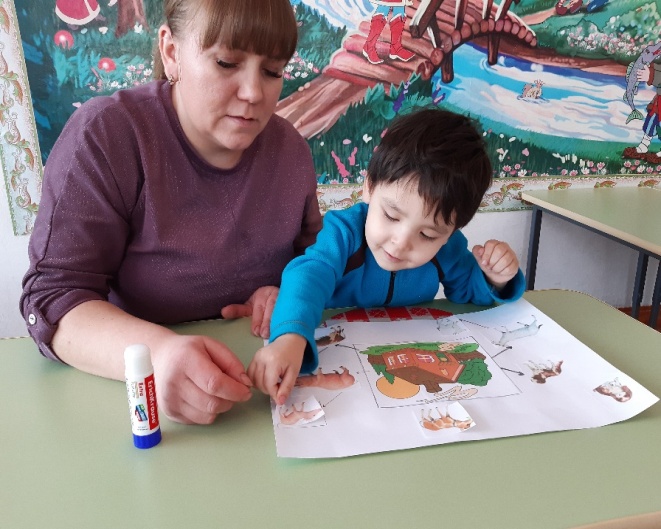 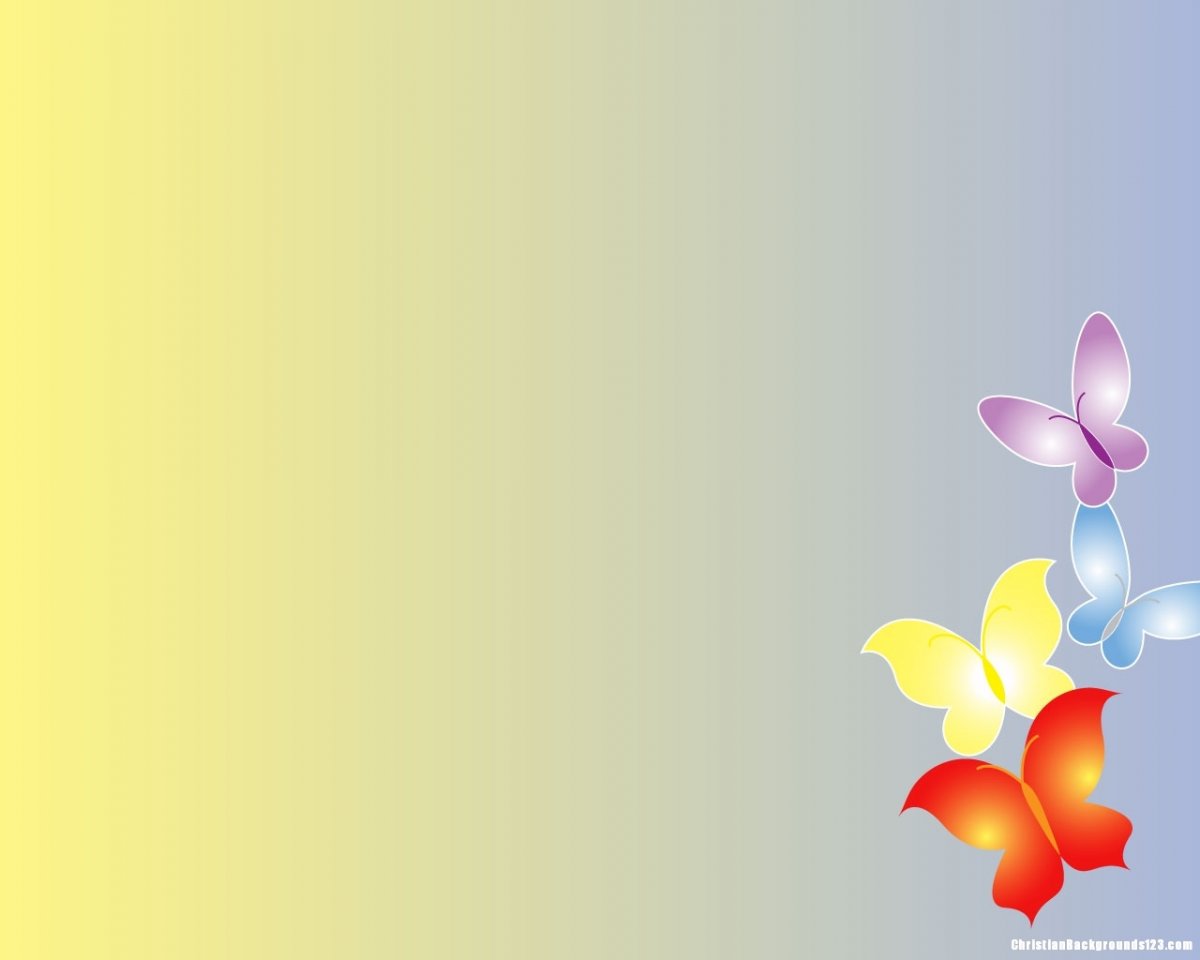 Наше творчество
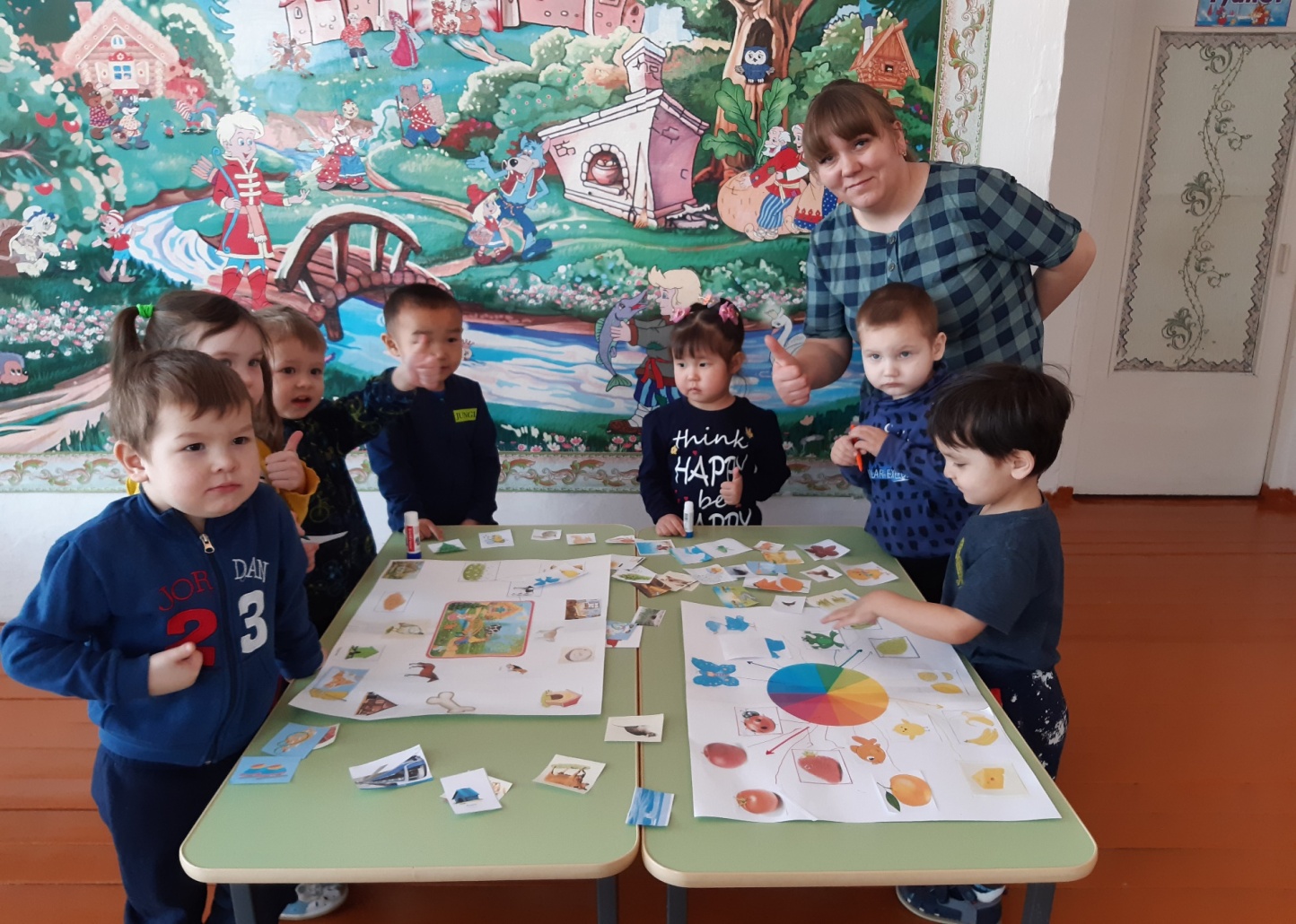 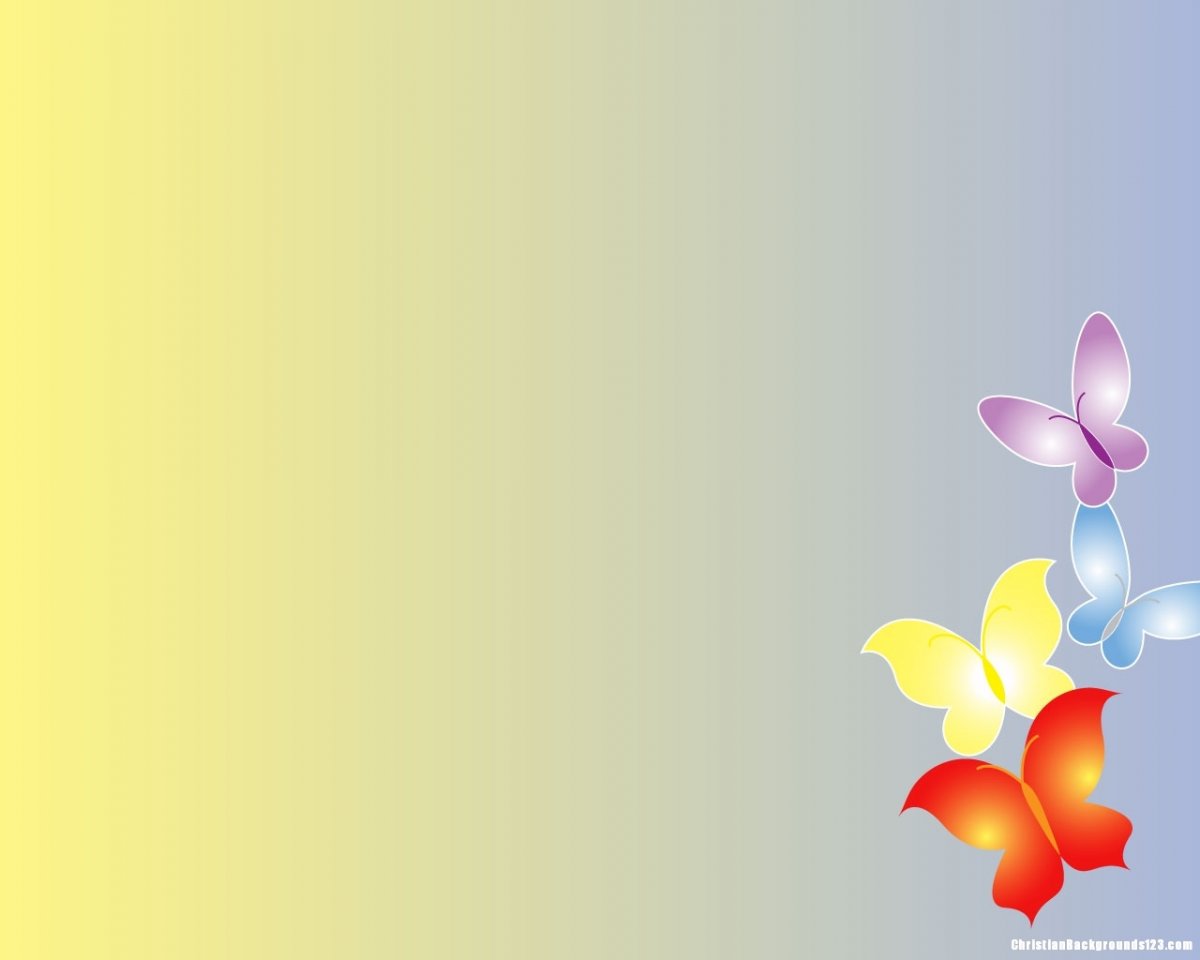 Наши праздники и развлечения
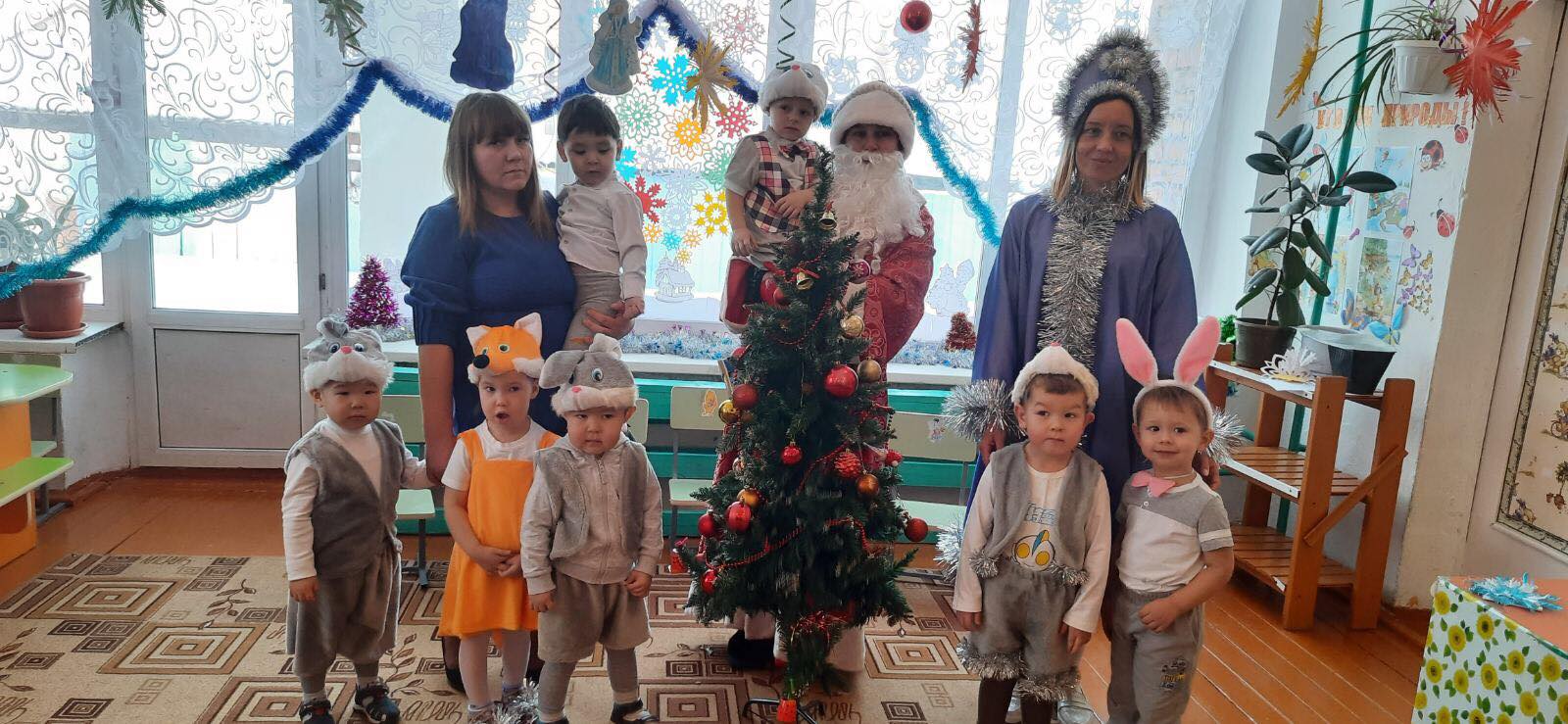 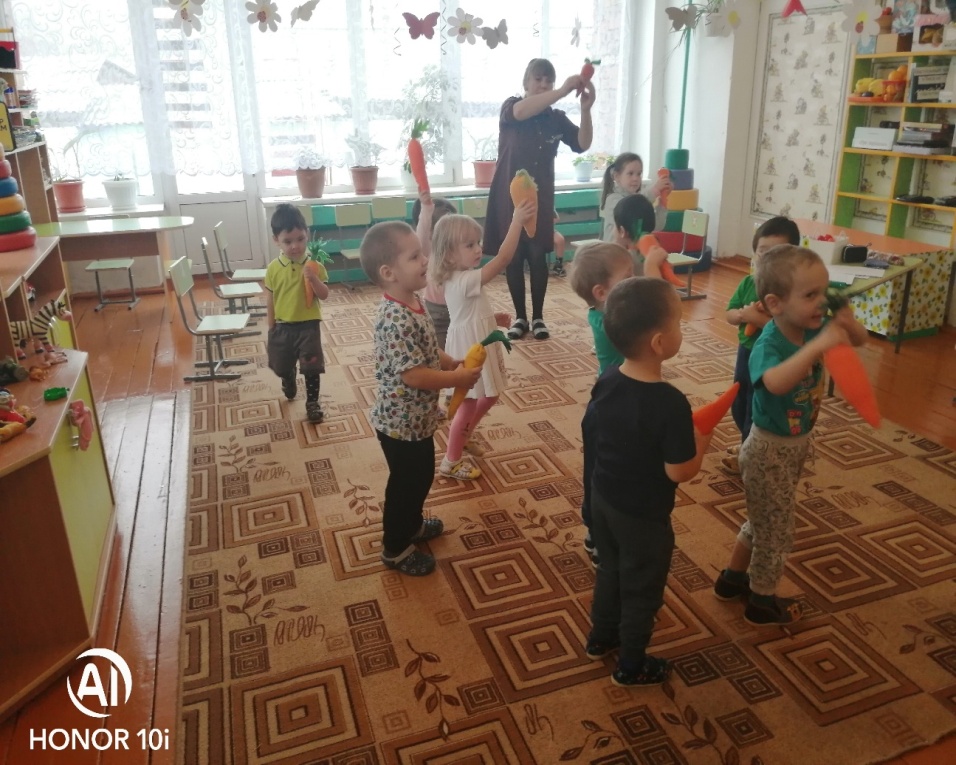 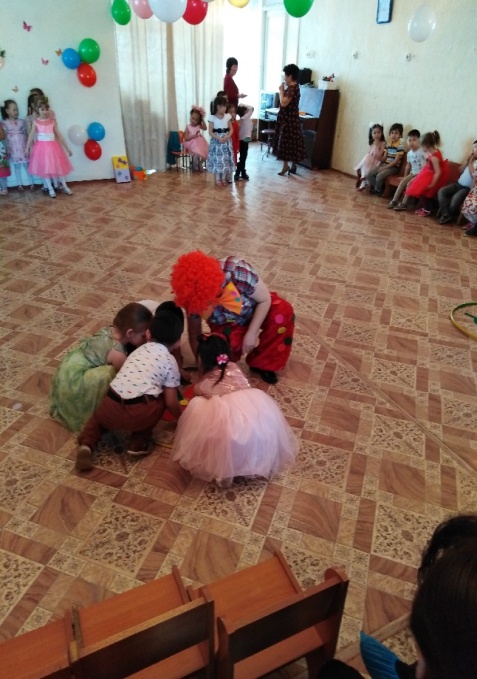 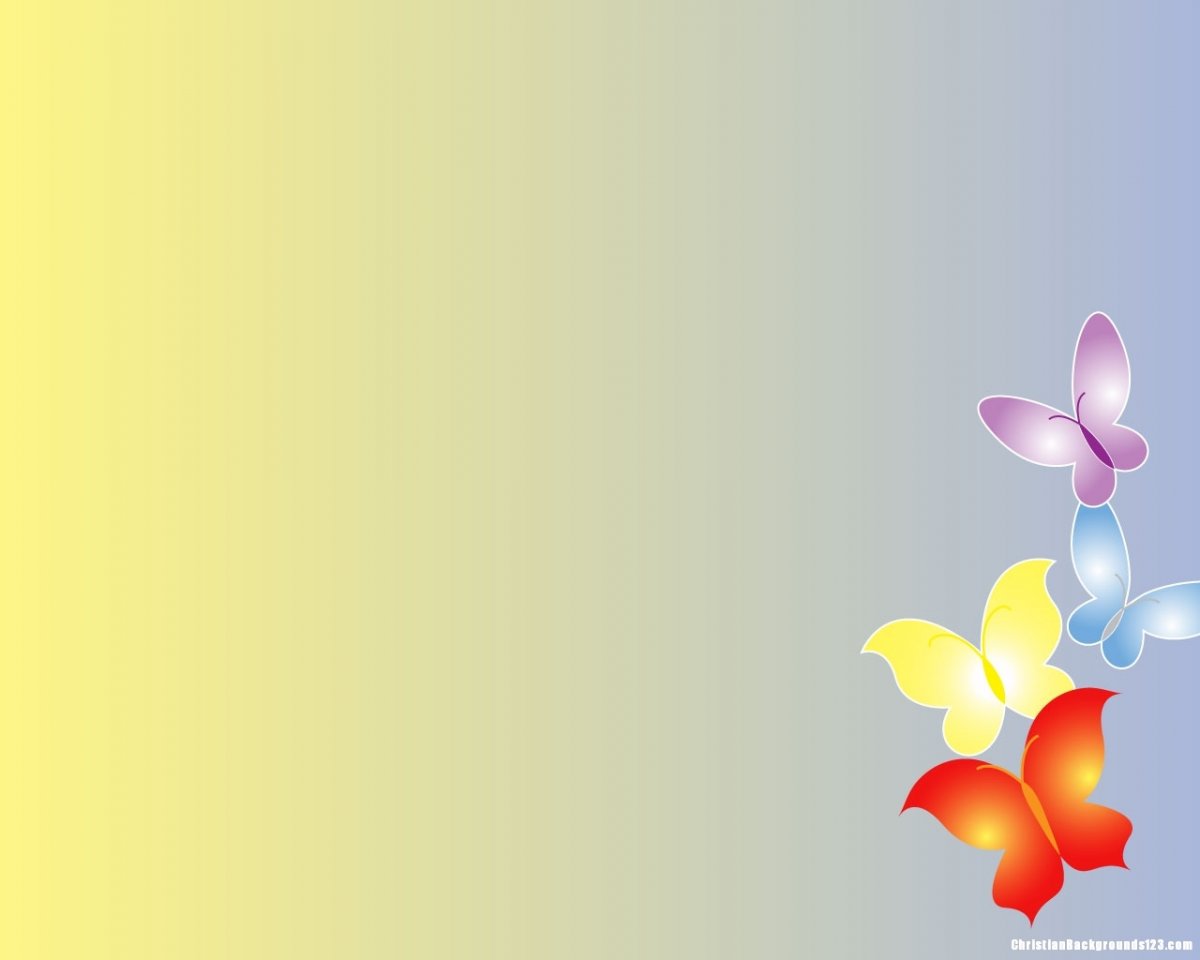 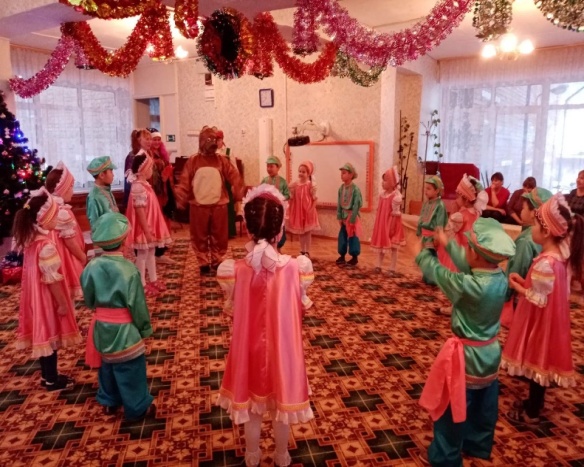 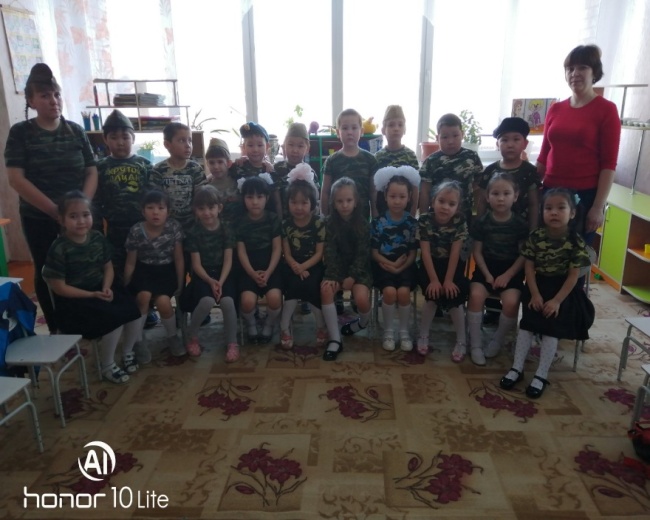 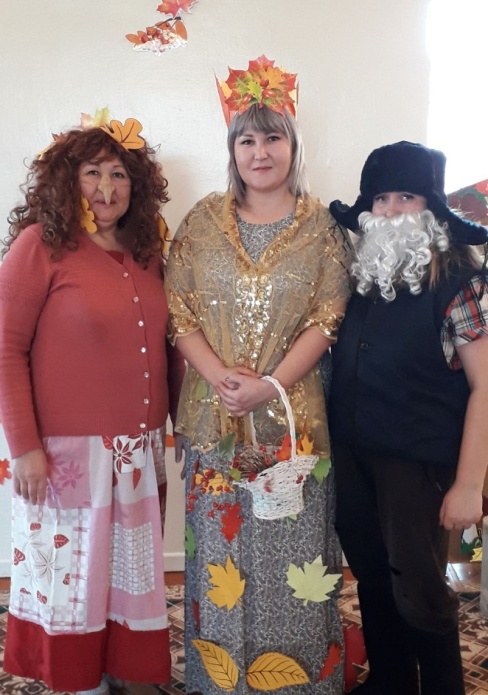 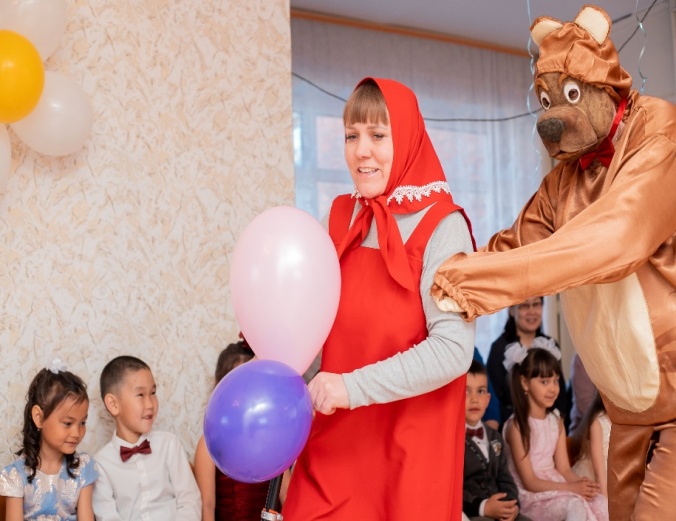 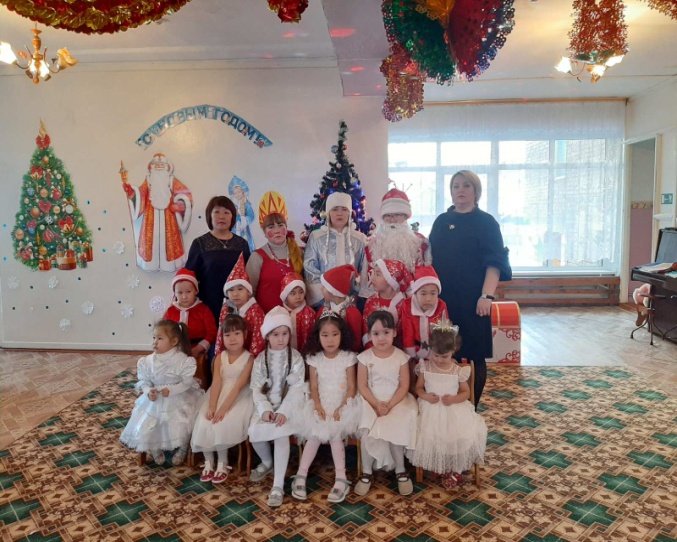 Взаимодействие с родителями
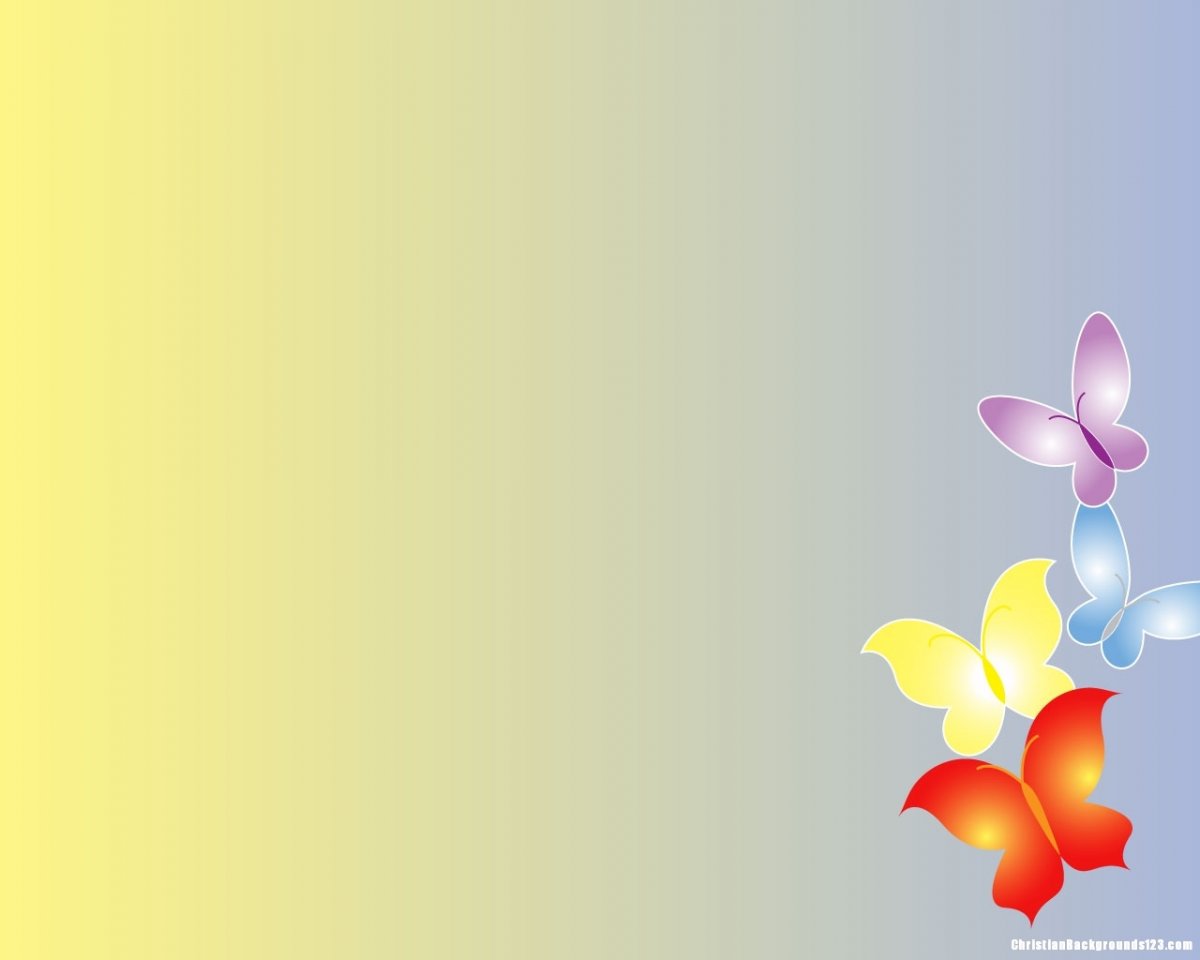 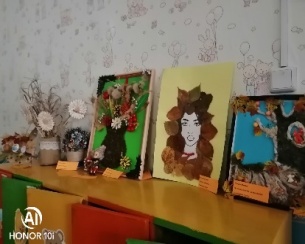 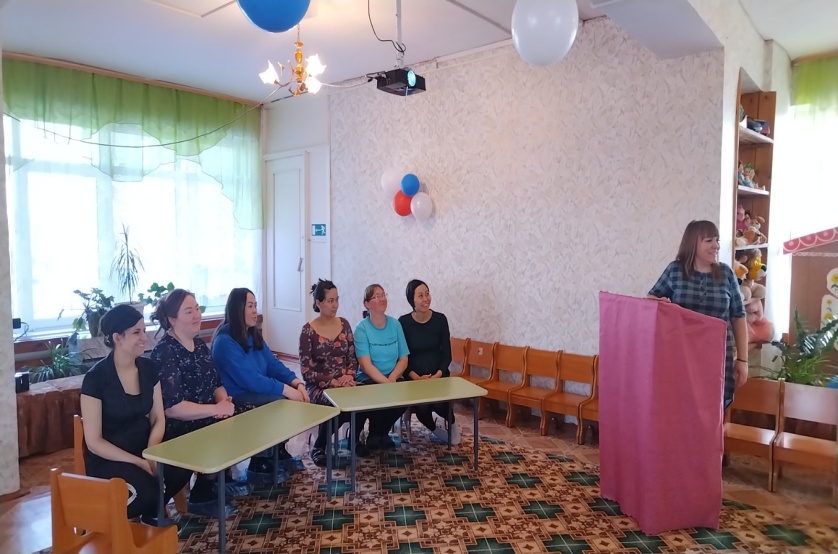 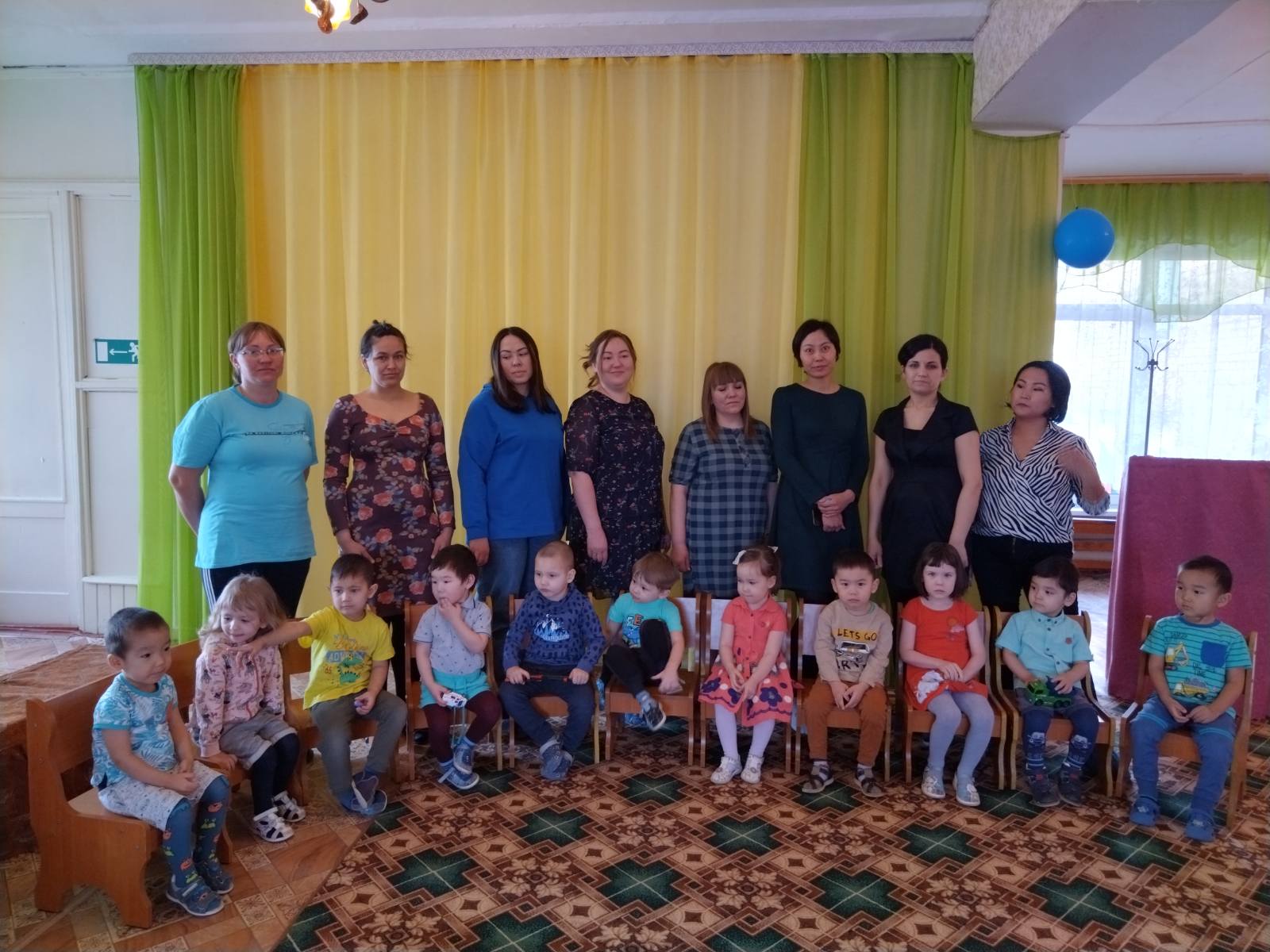 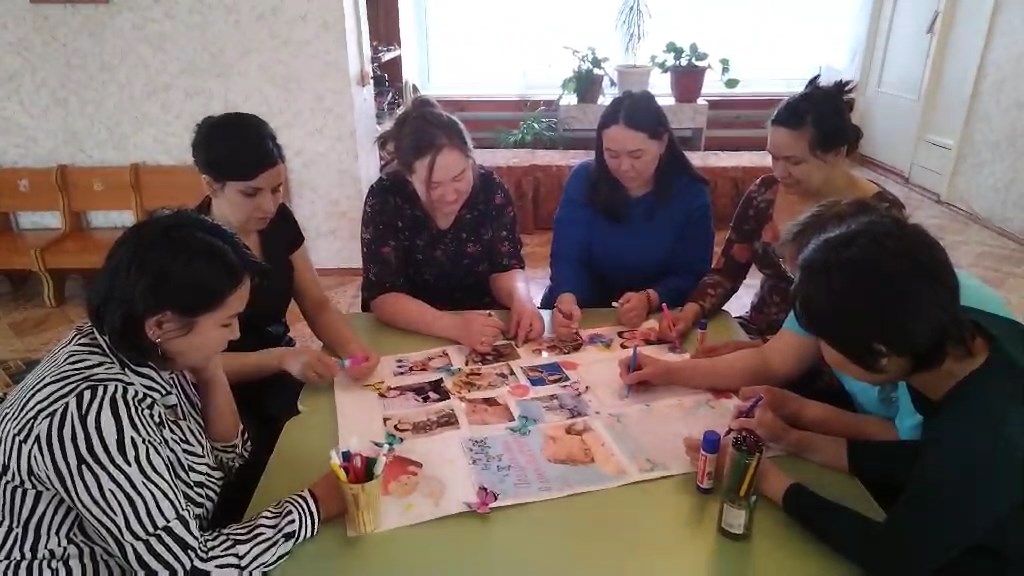